Down syndrome
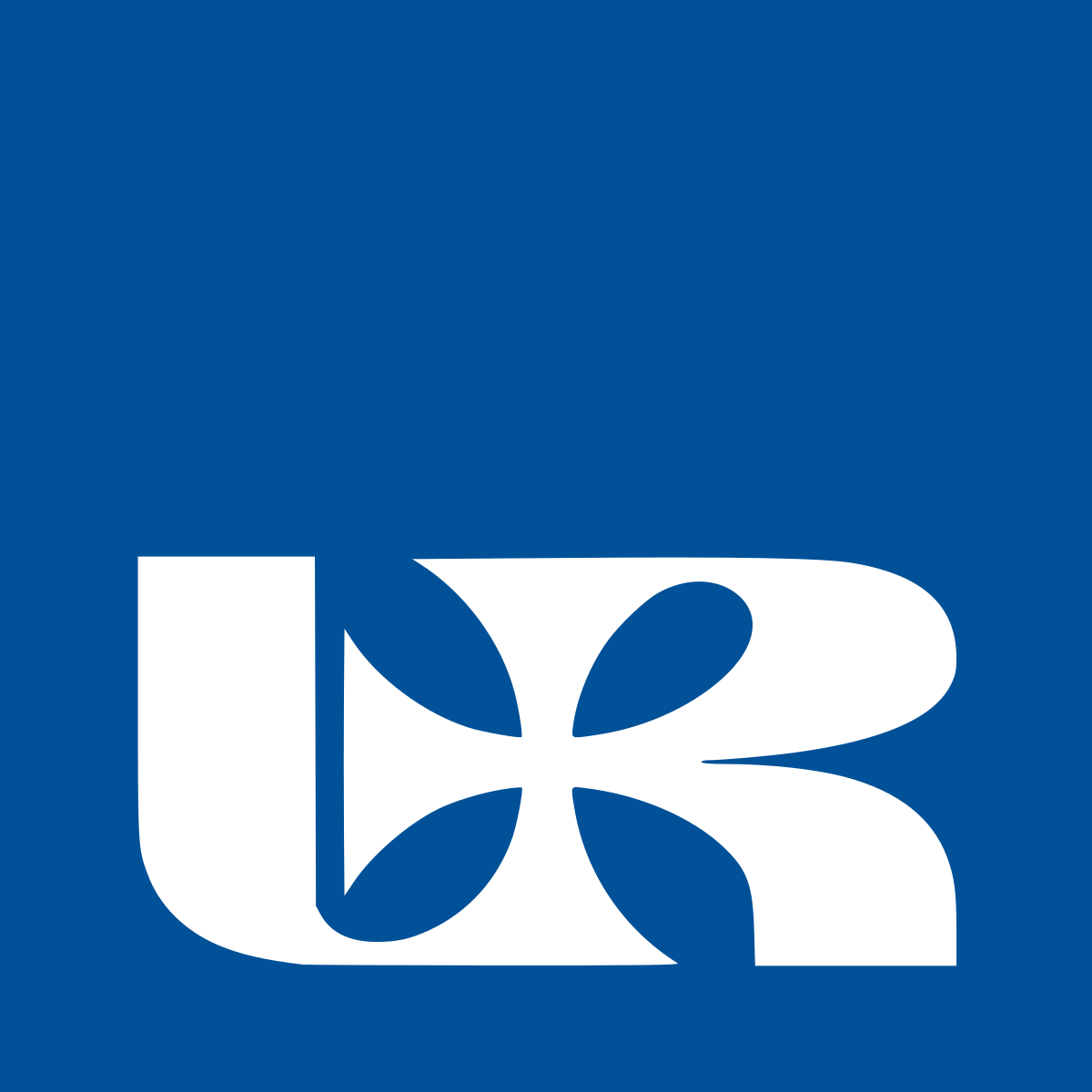 Wioletta Jędryczka 
Fizjoterapia 3 rok JMGR stacjonarne
Prevalence of Down Syndrome is independent of climate, race, culture, social conditions.
down syndrome - zespół downa

dysmorphic – dysmorficzny

valgus knees – kolana koślawe

prenatal care – opieka prenatalna

trisomy 21 – trisomia 21

chromosome abnormality - nieprawidłowości chromosomowe

cell-free fetal DNA (cffDNA) - bezkomórkowe DNA płodu

noninvasive prenatal screening (NIPS) - nieinwazyjne badanie prenatalne
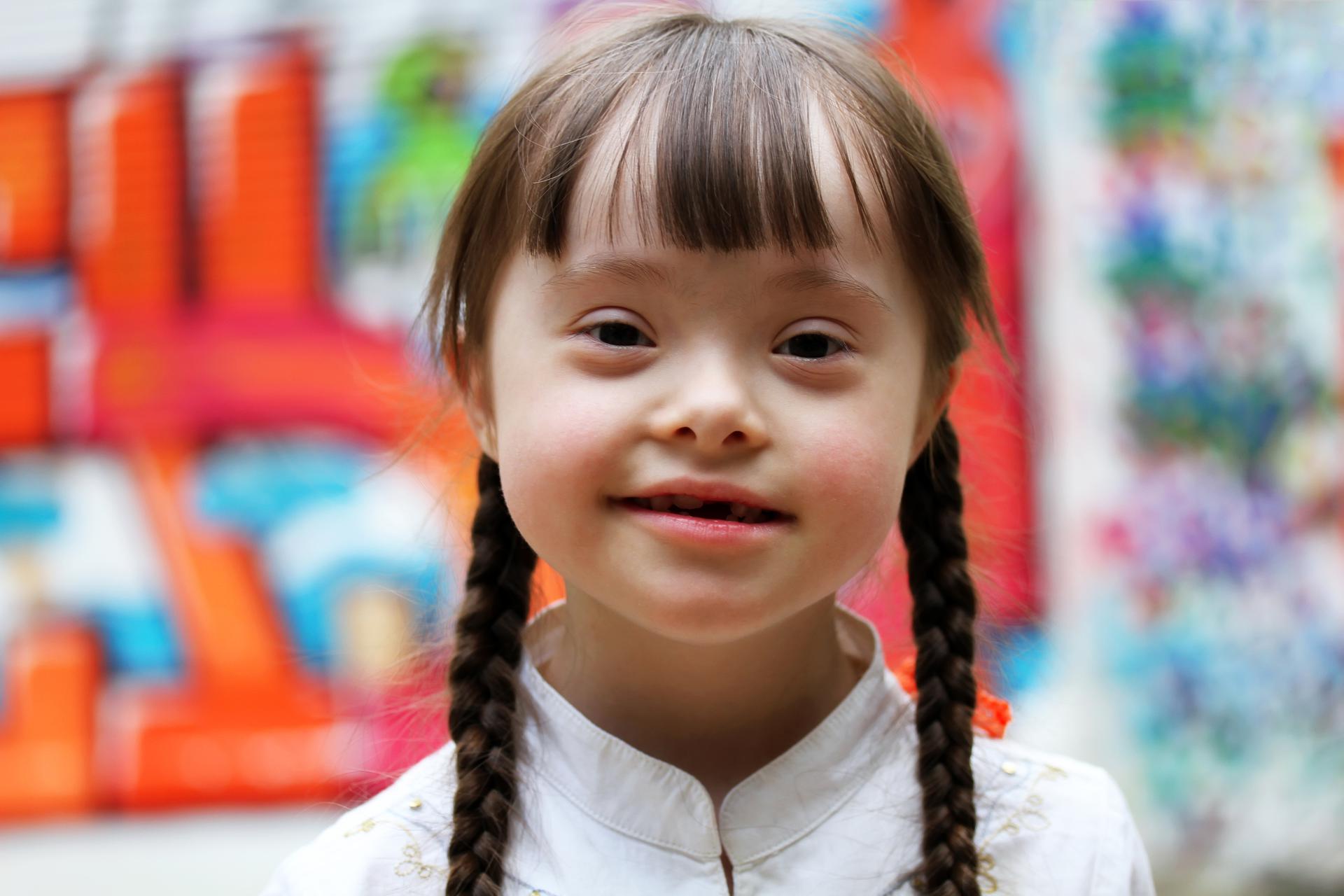 Down syndrome is a group of congenital defects caused by trisomy of chromosome 21.
https://www.baptistpress.com/wp-content/uploads/images/98792883-37e3-497d-a5d8-438c4bd987d3-down-syndrome-girl-iStock.jpg
There are three forms of Down Syndrome: 
- simple trisomy - translocation trisomy - mosaicism
There are three developmental stages in Down syndrome: 

1) occurs between 4 and 6 years of age, the corresponding mental age is approximately 18 months; 
2) occurs between 8 and 11 years of age, the corresponding mental age is approximately 30 months; 
3) occurs between 12 and 17 years of age, the approximately 48 months.
The main dysmorphic features in Down syndrome - including selected body parts:
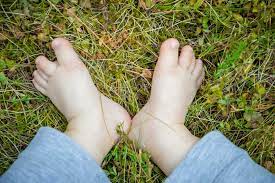 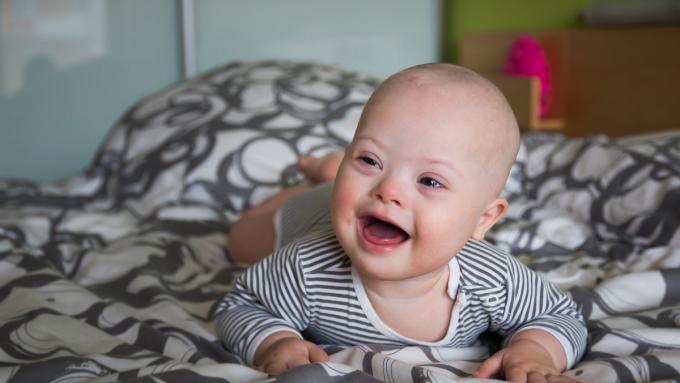 https://c8.alamy.com/comp/PGMHTW/small-feet-of-baby-with-down-syndrome-on-the-grass-PGMHTW.jpg
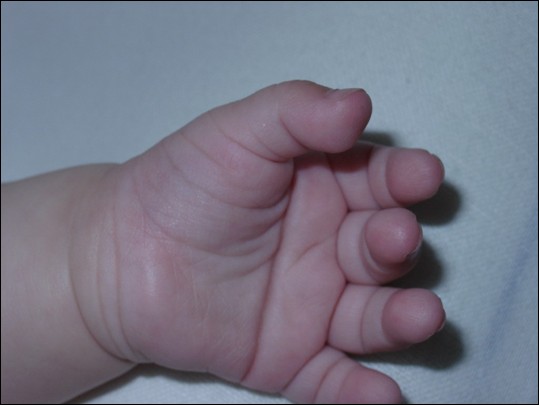 https://assets.babycenter.com/ims/2018/06/iStock-913753136_wide.jpg
The most common dysfunctions and postural defects in Down Syndrome: 
- flat feet 
- valgus knees 
- round back with protruding shoulder blades 
- flat chest 
- head moved forward 
- pelvis tilted forward 
- limited mobility and neck pain 
- impaired coordination of limb movements
Congenital defects in Down syndrome: 
- Cardiovascular system defects 
- Respiratory system defects 
- Defects of the digestive system 
- Defects of the urogenital system 
- Defects of the musculoskeletal system 
- Defects of the endocrine system
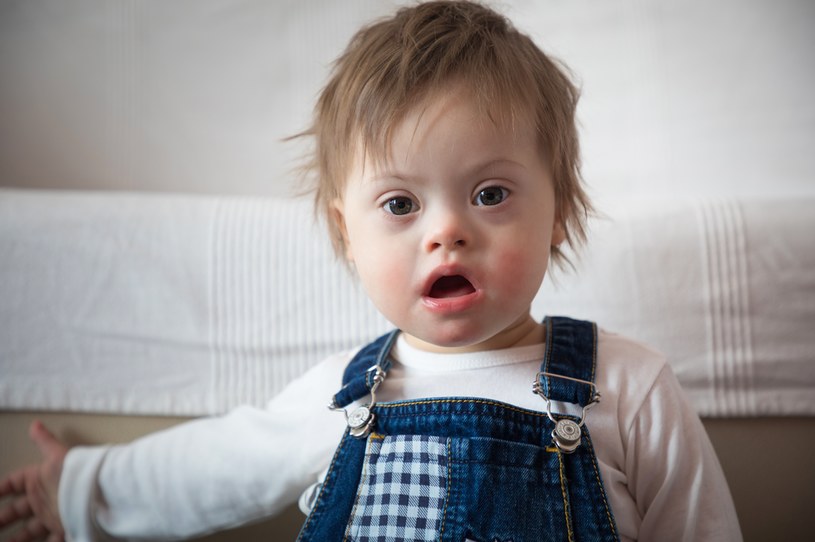 Electroencephalographic examination of children with Down syndrome
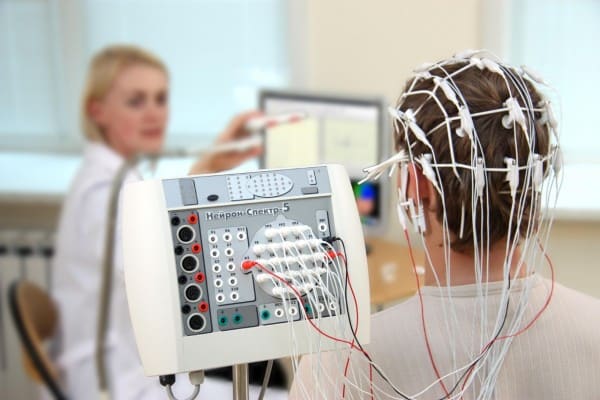 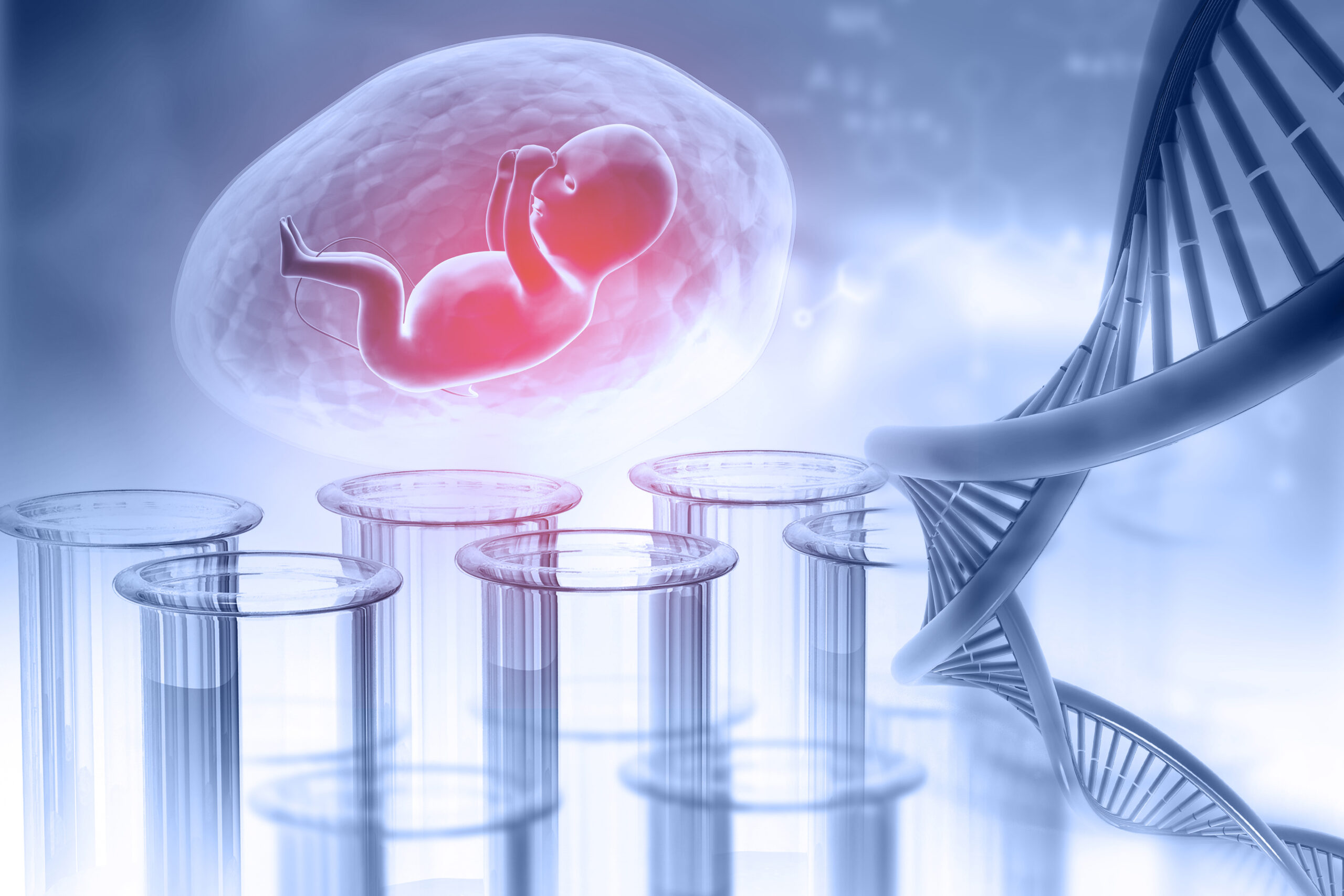 Screening methods:

Screening for DS is an important part of routine prenatal care. The most common screening method involves measuring a combination of factors: advanced maternal age, multiple second-trimester serum markers, and second-trimester ultrasound.
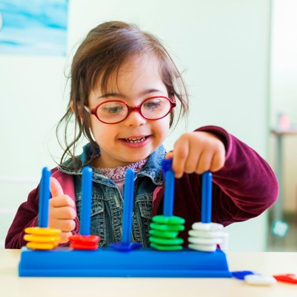 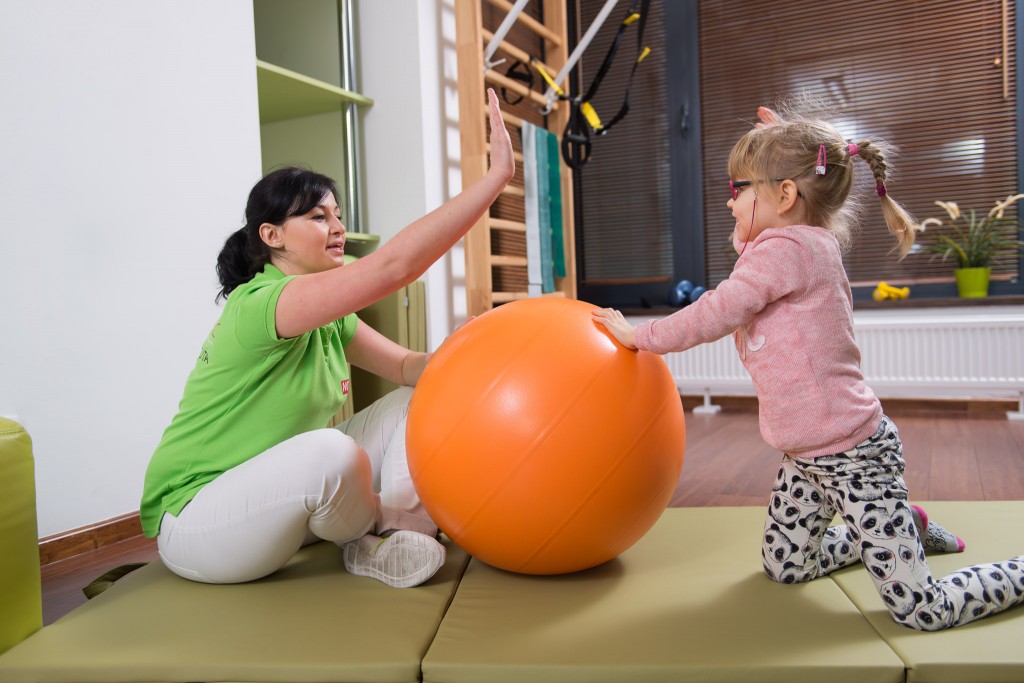 Rehabilitation:

NDT-Bobath method
Vojta method
sensory integration
music therapy
Hippotherapy
educational kinesiology
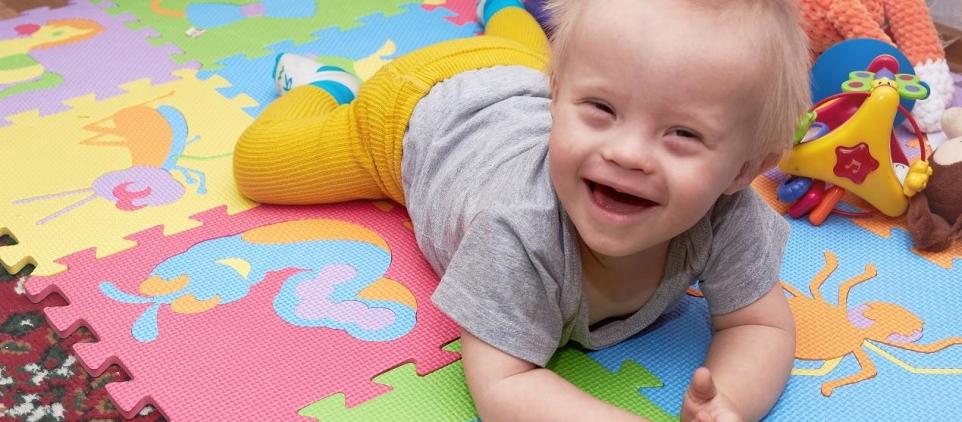 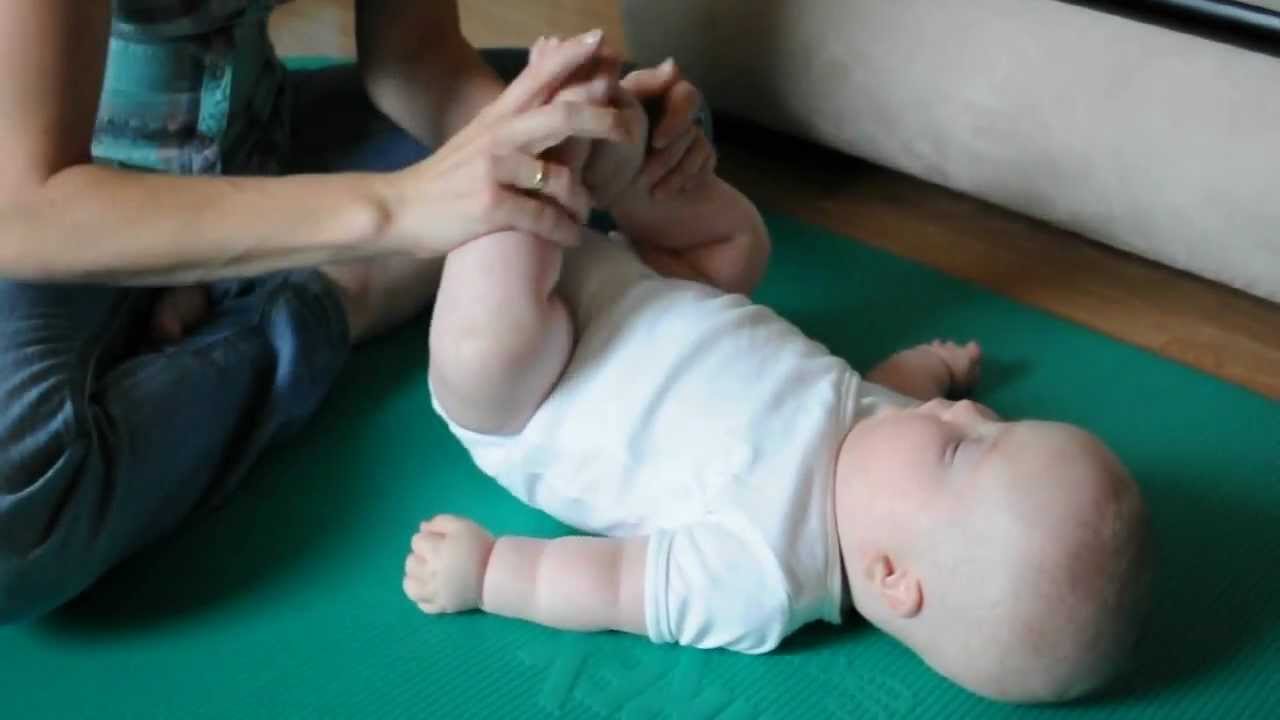 March 21 is World Down Syndrome Day. This date is not accidental and refers to the presence of an additional third chromosome in the 21st pair of chromosomes in people with Down syndrome.
The symbol of Down Syndrome are colorful socks, which are synonymous with the social and genotypic mismatch faced by people with Down Syndrome.
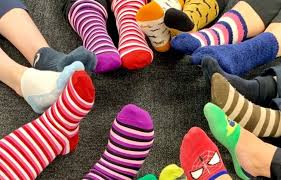 Quiz:

In which pair of chromosomes is there an extra chromosome in people with Down syndrome?
in the 19th pair
In the 20th pair
In the 21st pair

What is the symbol for Down syndrome?
pink lips
colorful socks
Glasses

Is there a relationship between the mother's age and the possibility of giving birth to a child with Down syndrome?
Yes
No
This is not known
Bibliography:

Accelerated epigenetic aging in Down syndrome, Steve Horvath 1, Paolo Garagnani, Maria Giulia Bacalini, Chiara Pirazzini, Stefano Salvioli, Davide Gentilini, Anna Maria Di Blasio, Cristina Giuliani, Spencer Tung, Harry V Vinters, Claudio Franceschi, 2015

The challenge of Down syndrome, Stylianos E. Antonarakis,
Charles J. Epstein, 2006

Down Syndrome: Current Status, Challenges and Future Perspectives, Mohammad Kazemi, Mansoor Salehi, and Majid Kheirollahi








The challenge of Down syndrome
The challenge of Down syndrome1